Pekerjaan  Sosial di rumah sakit sebagai sebuah aktivitas profesional
Puspitasari Nurul D P, S.Tr.Sos, Sp.P.S.P.D
Social Work in Family
Social Work in Public  Health
Klasifikasi Praktik Pekerjaan Sosial di Bidang Kesehatan
Social Work in Health
 Services Systems
Social Work in 
Health Care
Social Work in Mental Health
Social Work in Hospital
DEFINISI
Walter A. Friedlander 

Pekerjaan sosial medis adalah “pelayanan yang bercirikan pada bantuan sosial dan emosional yang mempengaruhi pasien dalam hubungannya dengan penyakit dan penyembuhannya.“
Rex A. Skidmore dan Trackery (1994: 146)
“Pekerjaan sosial dalam pemeliharaan kesehatan sebagai praktik kerjasama pekerja sosial dalam bidang kesehatan dan dalam program-program pelayanan kesehatan masyarakat. Praktik pekerjaan sosial dalam bidang pelayanan kesehatan mengarah pada penyakit yang disebabkan atau berhubungan dengan tekanan-tekanan sosial yang mengakibatkan kegagalan-kegagalan dalam pelaksanaan fungsi relasi-relasi sosial.“
Istilah pekerjaan sosial medis pada perkembangan lebih lanjut diganti dengan istilah pekerjaan sosial dalam pemeliharaan kesehatan (Social Work in Health Care). 

Istilah pekerjaan sosial dalam pemeliharaan kesehatan dianggap lebih fleksibel dan lebih luas dibanding dengan istilah Pekerjaan sosial medis  yang hanya berkonotasi penyembuhan (Medicine).
Tujuan Pekerjaan Sosial Medis
Meningkatkan dan memperbaiki kemampuan seseorang dalam memecahkan masalah-masalah sosial emosional yang berhubungan dengan sakit dan penyakit yang dideritanya, baik bagi pasien maupun keluarganya

Menghubungkan/mengkaitkan pasien dengan sistem sumber

Meningkatkan efektivitas pelayanan berbagai sistem sumber pelayanan kesehatan

Memberikan sumbangan bagi perubahan kebijakan di bidang kesehatan
Lima unsur pokok dalam definisi pekerjaan sosial medis
Pekerjaan sosial medis merupakan praktik pekerjaan  sosial dalam intervensi penyembuhan terhadap penyakit pasien sesuai dengan domain pekerjaan sosial.

Setting pekerjaan sosial medis di rumah sakit maupun di tempat-tempat pelayanan kesehatan yang lain.
Intervensinya diarahkan untuk memberikan  fasilitas pelayanan, mencegah penyakit dan memberikan bantuan. 

Sasarannya adalah pasien dan keluarga.

Tujuannya untuk memecahkan masalah sosial dan psikologis yang berkaitan dengan penyakit.
Tujuan Pekerjaan Sosial Medis
Meningkatkan dan memperbaiki kemampuan seseorang dalam memecahkan masalah-masalah sosial emosional yang berhubungan dengan sakit dan penyakit yang dideritanya, baik bagi pasien maupun keluarganya

Menghubungkan/mengkaitkan pasien dengan sistem sumber

Meningkatkan efektivitas pelayanan berbagai sistem sumber pelayanan kesehatan

Memberikan sumbangan bagi perubahan kebijakan di bidang kesehatan
Ruang Lingkup Pekerjaan Sosial Medis
Pemeliharaan dan Peningkatan Kesehatan (Preservation and Promotion of Health)

Pencegahan dan penyembuhan penyakit (Prevention and Cure of Disease)
Siapa yang akan melakukan aktivitas-aktivitas tersebut?

Tentu pekerja sosial berlisensi (profesional)

Bahwasannya setiap profesi di rumah sakit memiliki proporsinya masing-masing
Interaksi Klien – Masalah – Lingkungan Sosial
Menurut WHO (1947) Sehat itu sendiri dapat diartikan bahwa suatu keadaan yang sempurna baik secara fisik, mental dan sosial serta tidak hanya bebas dari penyakit atau kelemahan (WHO, 1947). 

Definisi WHO tentang sehat mempunyai karakteristik berikut yang dapat meningkatkan konsep sehat yang positif (Edelman dan Mandle. 1994): Memperhatikan individu sebagai sebuah sistem yang menyeluruh.
Memandang sehat dengan mengidentifikasi lingkungan internal dan eksternal. Penghargaan terhadap pentingnya peran individu dalam hidup.
Faktor yang Memengaruhi Keyakinan dan Pendukung Kesehatan
Faktor Internal
Faktor Eksternal
Kehidupan Keluarga
Faktor Sosial dan psikososial dapat meningkatkan risiko terjadinya penyakit dan memengaruhi cara seseorang mendefinisikan dan bereaksi terhadap penyakitnya.
Variabel psikososial mencakup: stabilitas perkawinan, gaya hidup, dan lingkungan kerja.
Latar Belakang Budaya
Tahap Perkembangan
Pendidikan atau Tingkat Pengetahuan
Persepsi tentang fungsi
Faktor Emosional 
Spiritual
Sakit adalah keadaan dimana fisik, emosional, intelektual, sosial, perkembangan, atau seseorang berkurang atau terganggu, bukan hanya keadaan terjadinya proses penyakit.
Perilaku sakit merupakan perilaku orang sakit yang meliputi: 
cara seseorang memantau tubuhnya; mendefinisikan dan menginterpretasikan gejala yang dialami; 
melakukan upaya penyembuhan; dan penggunaan sistem pelayanan kesehatan.
 
Seorang individu yang merasa dirinya sedang sakit perilaku sakit bisa berfungsi sebagai mekanisme coping.
Individu percaya bahwa ada kelainan dalam tubuh ; merasa dirinya tidak sehat / merasa timbulnya berbagai gejala merasa adanya bahaya. 

Mempunyai 3 aspek :
secara fisik : nyeri, panas tinggi.
Kognitif : interprestasi terhadap gejala.
Respons emosi terhadap ketakutan / kecamasan.
Asumsi terhadap peran sakit (sick Rok). Penerimaan terhadap sakit.
Faktor yang Memengaruhi Perliaku Sakit
Faktor Eksternal
Faktor Internal
Persepsi individu terhadap gejala dan sifat sakit yang dialami
Asal atau Jenis penyakit
Gejala yang Dapat Dilihat
Kelompok Sosial
Latar Belakang Budaya
Kemudahan Akses Terhadap Sistem Pelayanan
Dukungan Sosial
Sehat, Sakit Ditinjau dari Dimensi Budaya
Beberapa karakteristik yang dapat memengaruhi persepsi sehat dan sakit,penyakit (disease) adalah gangguan fungsi fisiologis dari suatu organisme sebagai akibat dari infeksi atau tekanan dari lingkungan. 

Hal ini berarti bahwa penyakit adalah fenomena objektif yang ditandai oleh perubahan fungsi-fungsi tubuh sebagai organisme, yang dapat diukur melalui tes laboratorium dan pengamatan secara langsung. Sedangkan sakit (illness) adalah penilaian individu terhadap pengalaman menderita suatu penyakit.
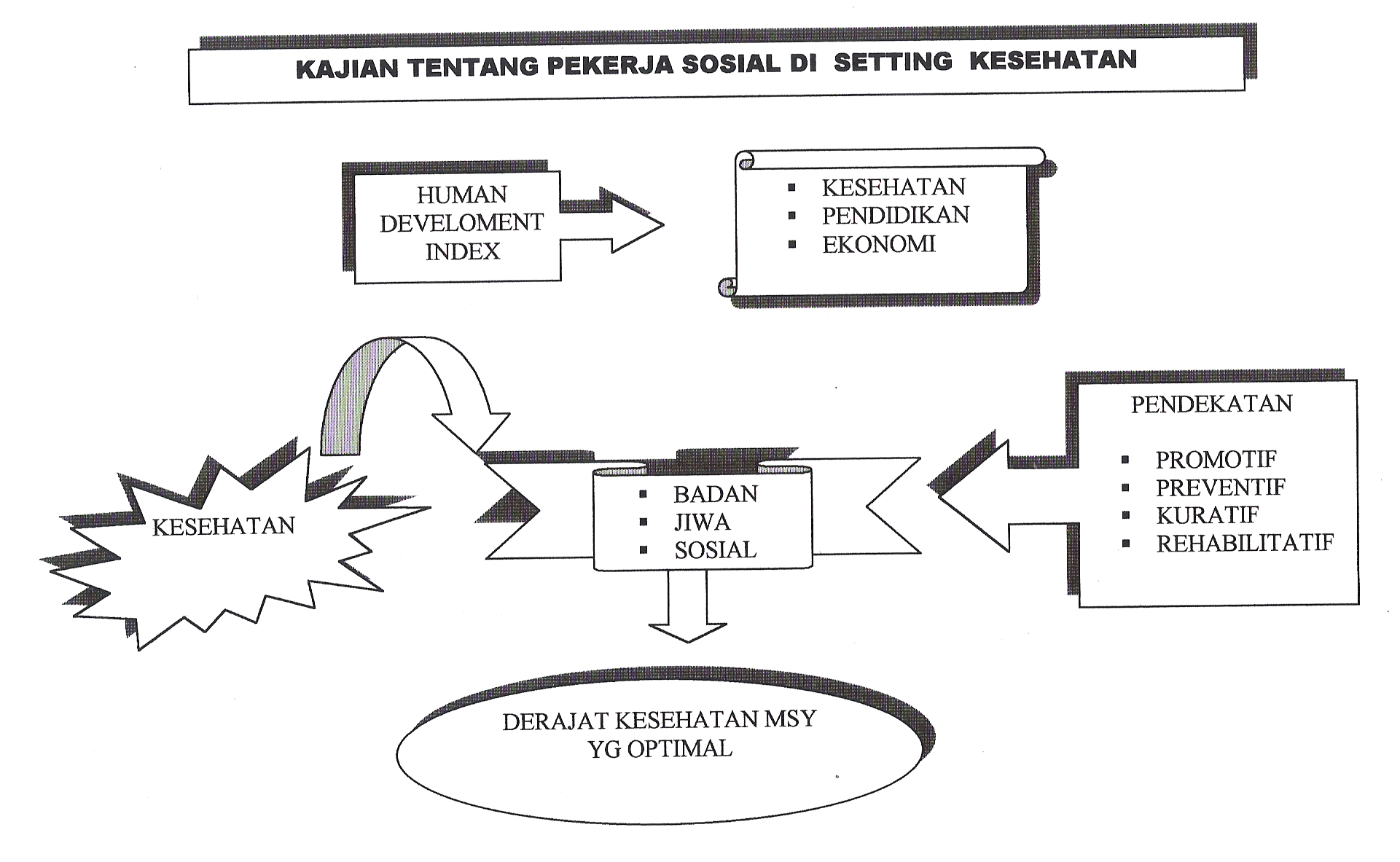 FISIK
PSIKOLOGIS
SOSIAL
PARADIGMA HIDUP SEHAT
                               (H.L. BLUM)
GENETIK
Sumber daya
Sistem budaya
PELAYANAN 
KESEHATAN
LINGKUNGAN
HIDUP SEHAT
Keseimbangan
       ekologi
Kepuasan
    manusia
PERILAKU MASYARAKAT
SEKIAN
TERIMA KASIH